Cube-based Video Coding Framework for Compressive Imaging
Jirayu Peetakul*, Yibo Fan+, Jinjia Zhou *⸸
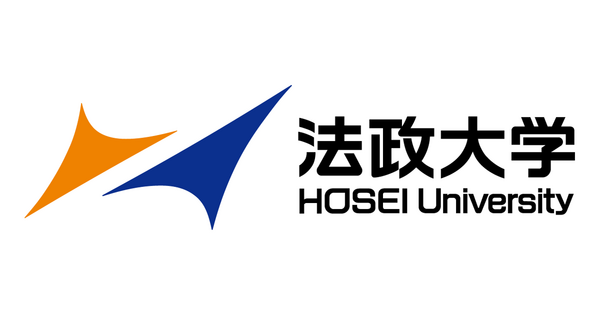 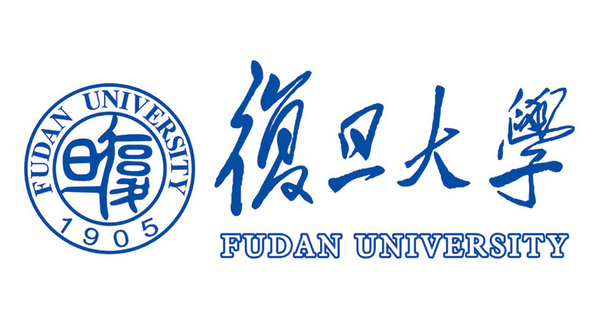 *Hosei University
+Fudan University
⸸ JST, PRESTO
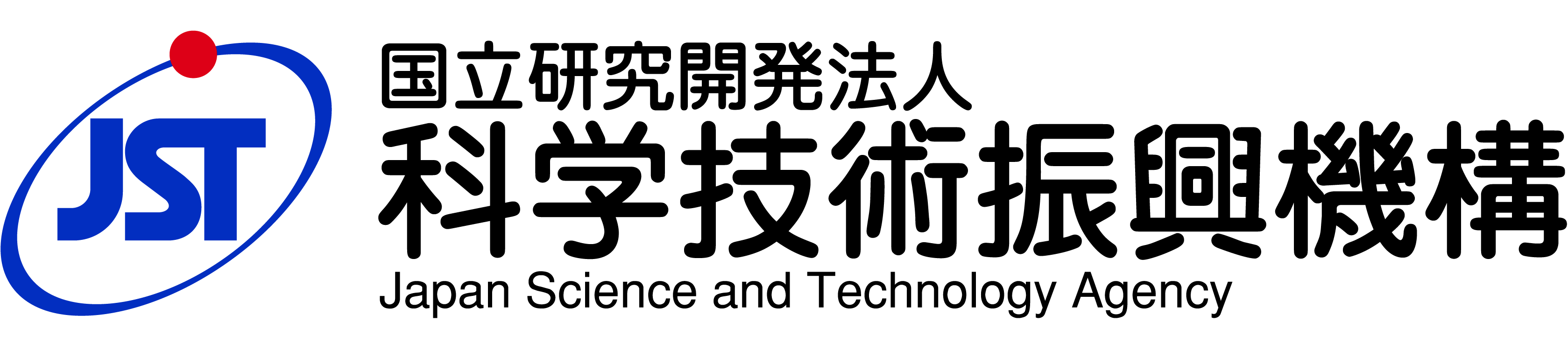 22-24 March 2022
0/9
Data compression conference 2022, Snowbird, Utah, USA
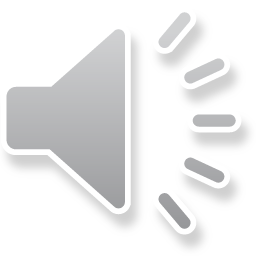 Problem
When resolution increases, the vector-based coding framework for block-based compressive imaging cannot perform efficiently. 

Existing work proposed intra and inter-prediction for block-based compressive imaging, but further implementation was limited due to data structure constraints.

Most of works fixed framework functionality to specific sensing matrix, which is not universal.
22-24 March 2022
1/9
Data compression conference 2022, Snowbird, Utah, USA
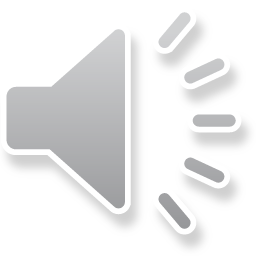 Objectives
This study proposes alternative data structure for block-based compressive sensing and new coding framework.

The new data structure enables significant improvements in coding framework implementation using intra-prediction, inter-prediction, transform coding, and quantization, which have never been used in a compressive imaging coding framework before.

The proposed coding framework is not restricted by sensing matrices in terms of functionality compared to state-of-the-art works.
22-24 March 2022
2/9
Data compression conference 2022, Snowbird, Utah, USA
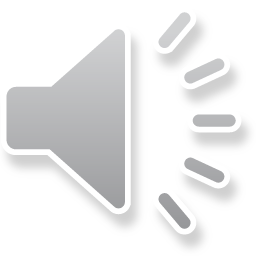 Method
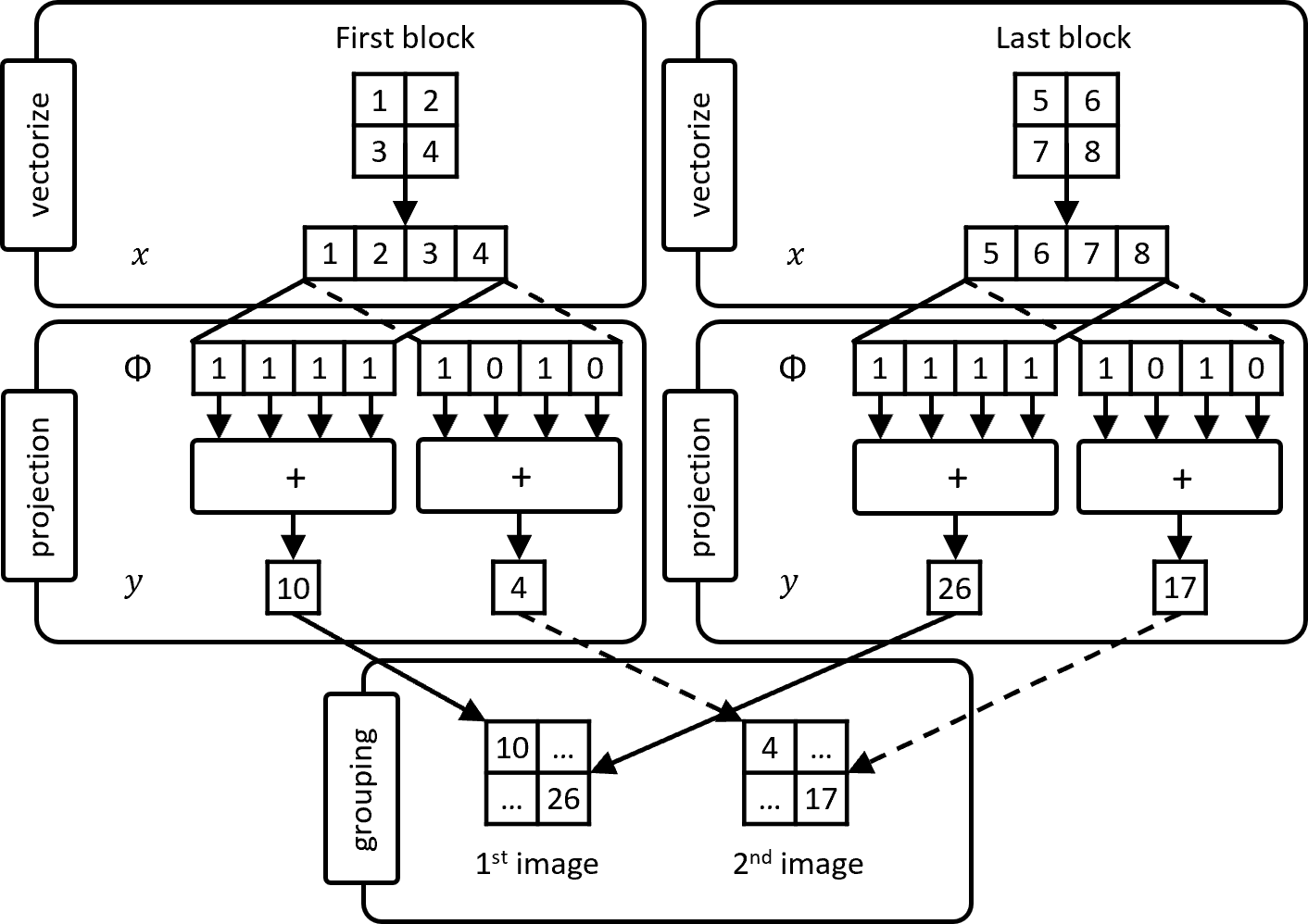 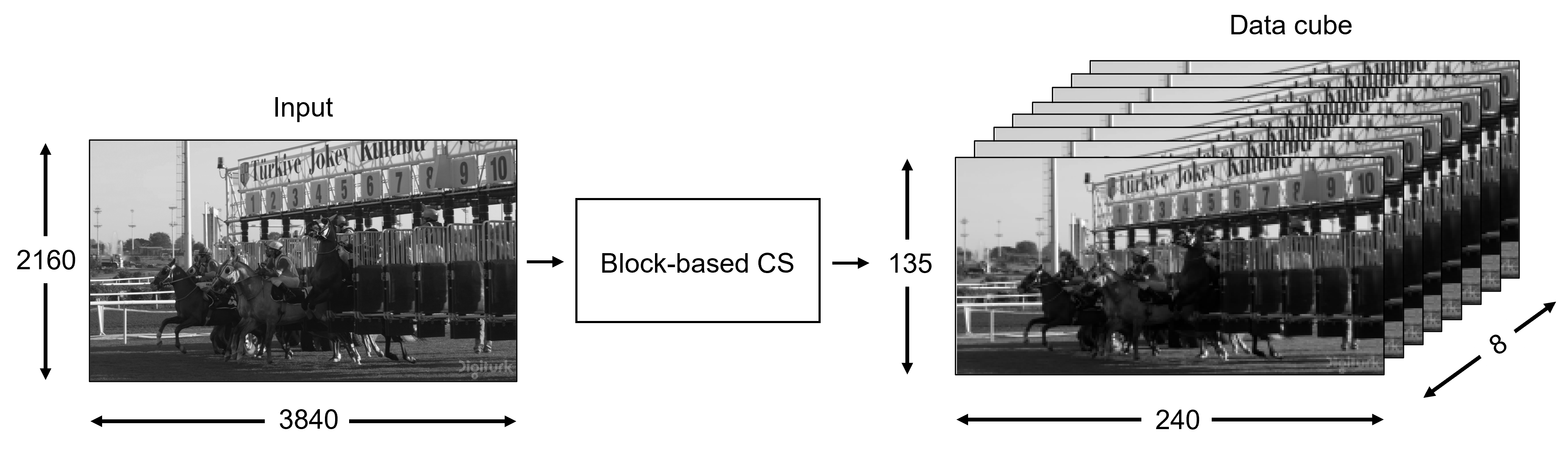 22-24 March 2022
3/9
Data compression conference 2022, Snowbird, Utah, USA
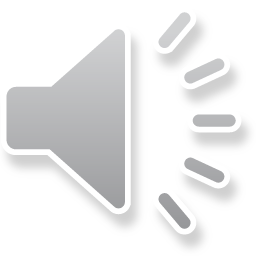 Method
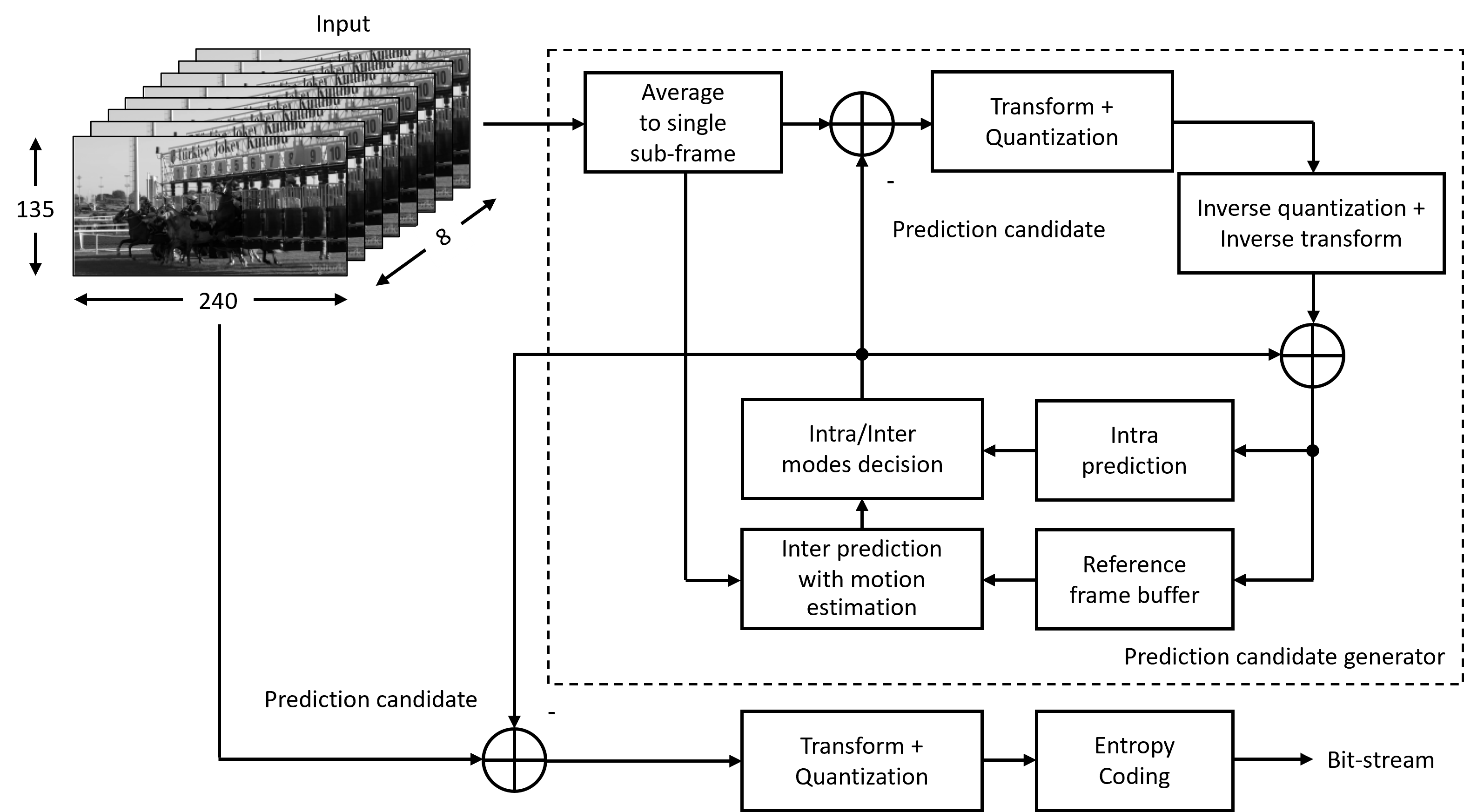 Figure 3. The proposed framework architecture tailored to a data cube for compressive imaging.
22-24 March 2022
4/9
Data compression conference 2022, Snowbird, Utah, USA
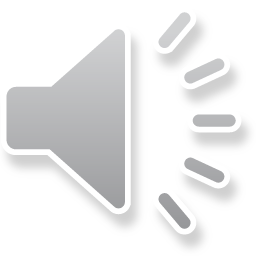 Method
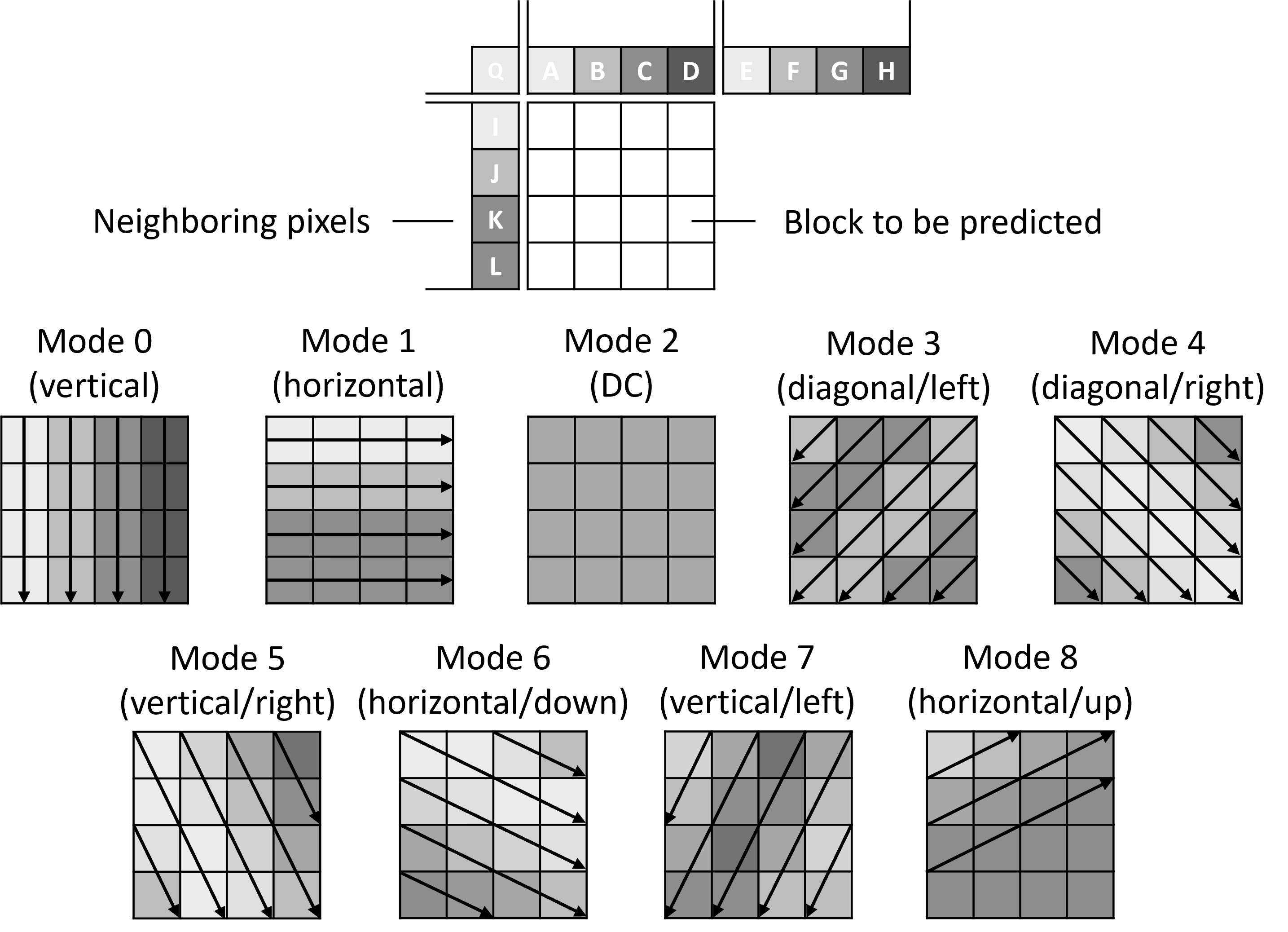 Figure 4: Standard 4 ×4 block directional 9 modes intra-prediction.
22-24 March 2022
5/9
Data compression conference 2022, Snowbird, Utah, USA
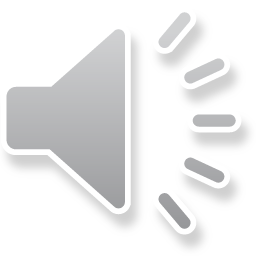 Method
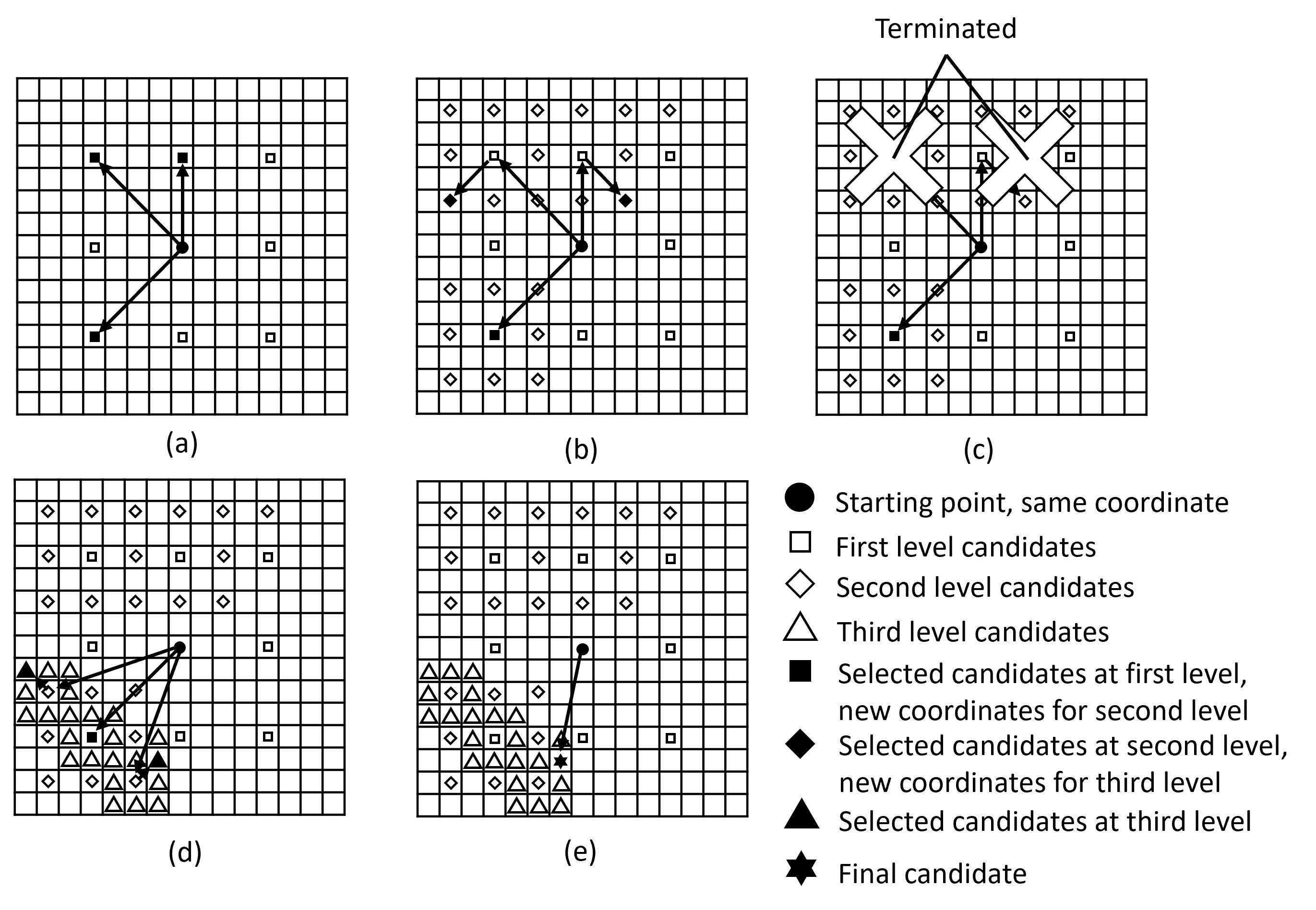 Figure 5: Fast three-level hierarchical search motion estimation capable of stopping motion vectors with v equal to 3, where (a) the top-level of hierarchical motion estimation, (b) the middle-level of hierarchical motion estimation, (c) two motion vectors in the middle-level of hierarchical motion estimation are stopped, (d) the lowest-level of hierarchical motion estimation received computational resources to active motion vector, and (e) the matched candidate is returned.
22-24 March 2022
6/9
Data compression conference 2022, Snowbird, Utah, USA
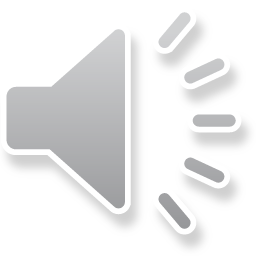 Simulation results
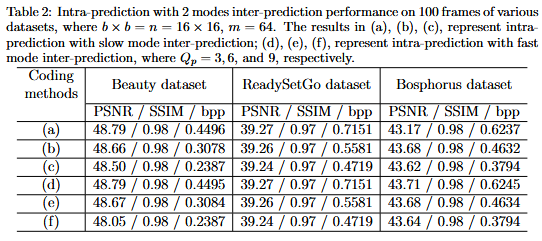 [1] Lu Gan, "Block Compressed Sensing of Natural Images," 2007 15th International Conference on Digital Signal Processing, 2007, pp. 403-406, doi: 10.1109/ICDSP.2007.4288604.
[2] A. Mercat, M. Viitanen, and J. Vanne, “UVG dataset: 50/120fps 4K sequences for video codec analysis and development,” Accepted to ACM Multimedia Syst. Conf., Istanbul, Turkey, June 2020.
[3] S. Mun and J. E. Fowler, "DPCM for quantized block-based compressed sensing of images," 2012 Proceedings of the 20th European Signal Processing Conference (EUSIPCO), 2012, pp. 1424-1428.
[4] Zhang, J., Zhao, D. \& Jiang, F. Spatially directional predictive coding for block-based compressive sensing of natural images. {\em 2013 IEEE International Conference On Image Processing}. pp. 1021-1025 (2013)
[5] J. Zhou, D. Zhou, L. Guo, Y. Takeshi and S. Goto, "Measurement-domain intra prediction framework for compressively sensed images," 2017 IEEE International Symposium on Circuits and Systems (ISCAS), 2017, pp. 1-4, doi: 10.1109/ISCAS.2017.8050262.
[6] J. Peetakul, Y. Fan and J. Zhou, "Intra Prediction-Based Measurement Coding Algorithm for Block-Based Compressive Sensing Images," in IEEE Access, vol. 9, pp. 56031-56040, 2021, doi: 10.1109/ACCESS.2021.3068579.
[7] T. T. T. Tran, J. Peetakul, C. D. K. Pham and J. Zhou, "Bi-directional intra prediction based measurement coding for compressive sensing images," 2020 IEEE 22nd International Workshop on Multimedia Signal Processing (MMSP), 2020, pp. 1-6, doi: 10.1109/MMSP48831.2020.9287074.
22-24 March 2022
7/9
Data compression conference 2022, Snowbird, Utah, USA
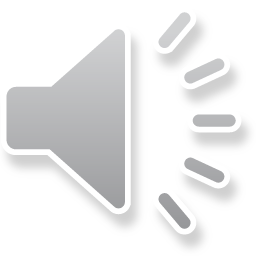 Simulation results
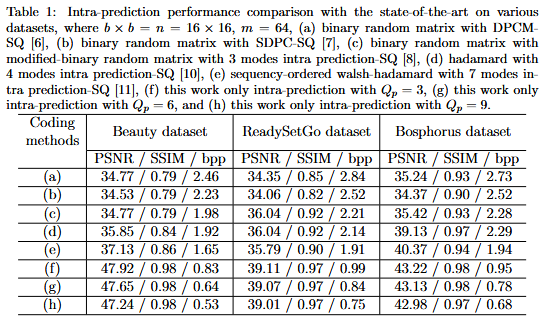 22-24 March 2022
8/9
Data compression conference 2022, Snowbird, Utah, USA
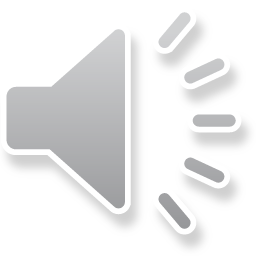 Conclusion
This study presented a video coding framework for block-based compressive imaging, as well as changed our perspective of raw compressed sensing data as a cube composed of multiple downsampled images.

The proposed cube-based video coding framework significantly improved coding performance and provided more flexibility for future implementation.
22-24 March 2022
9/9
Data compression conference 2022, Snowbird, Utah, USA
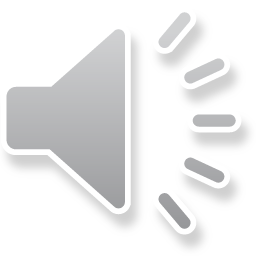